HOW TO READ THE NEW TESTAMENT: GOSPELS & PARABLES
CITY SESSIONS
GENERAL PRINCIPLES
GENERAL PRINCIPLES
The challenge with any Scripture is always translating first-century thought into our context.
We must practice exegesis and hermeneutics.
Exegesis: carefully studying the Bible to determine its intended meaning to the original audience
Hermeneutics: taking the intended message for the original audience and translating it into today’s audience.
GENERAL PRINCIPLES
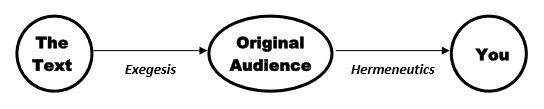 GENERAL PRINCIPLES
Why is exegesis and hermeneutics so important?
We must remember that while the Bible was written for us all, it was not written to us all.
How many audiences are there for Ephesians? Acts 2?
This will be a recurring theme through this entire course. So, commit these principles to memory.
INTRODUCTION TO THE GOSPELS
INTRODUCTION TO THE GOSPELS
The word gospel means “good news.”
If the gospels are all about Jesus, this tells us that Jesus is the good news!
Ultimately, we can boil the gospels down to…
Sayings: the teachings of Jesus (this includes parables)
Narratives: stories about the life, ministry, death, and resurrection of Jesus
In the gospels, Jesus is the revelation of God not only by presenting truths but by living a perfectly human life.
The narratives and sayings are both essential!
INTRODUCTION TO THE GOSPELS
The gospels are comprised of the 1st four books of the New Testament, named for the men who penned them.
MATTHEW
MARK
LUKE
JOHN
THE NATURE OF THE GOSPELS
THE NATURE OF THE GOSPELS
Each of the four gospels has a unique literary style and purpose.
Special Note: Because Jesus spoke in Aramaic, the Gospels are written in Greek, and are now translated into other languages (English for us), we can expect each account to ascribe slightly different words and accounts of Jesus.
With careful study, one finds not contradiction but varying emphases or fuller accounts in some.
THE NATURE OF THE GOSPELS
The 1st three gospels (Matt., Mark, Luke) are called  synoptics (constituting a general view of the whole subject).
This is because they include:
Many of the same stories
Are often in the same sequence
Sometimes have the exact same wording
Many scholars believe this shows that they are interdependent.
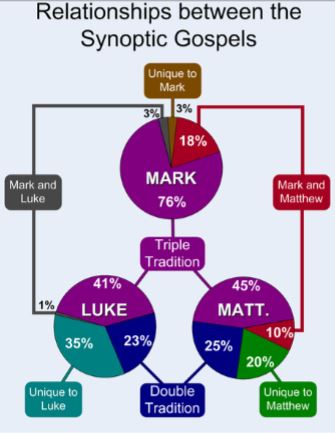 THE NATURE OF THE GOSPELS
Why have four gospels?
The fullness of the good news of Jesus could not be contained in four books, much less one. (John 21:25)
Different Christian communities with different backgrounds and perspectives needed to hear about Jesus.
No gospel is primary: they both stand alone and harmonize one another, giving a fuller perspective of Jesus.
We can have a greater confidence in a multitude of witnesses.  (2 Corinthians 13:1)
HISTORICAL CONTEXT
HISTORICAL CONTEXT
The historical context of the gospels deals with:
Understanding Israel in the time of Christ
Understanding the individual writers and their reasons for writing
HISTORICAL CONTEXT
It is helpful to understand the world in which Jesus lived.
For Example: Matthew 22:23-33
Who were the Sadducees and what were their beliefs? (See Matthew 22:23) 
Why didn’t they believe in the resurrection of the dead? 
How did this affect how Jesus responded to them? (See Matthew 22:29-32 and Exodus 3:6)
HISTORICAL CONTEXT
Remember, the sayings of Jesus were passed down orally for around 30 years before being recorded and distributed.
The narratives give the context for the sayings.
Sometimes, we find sayings of Jesus in different contexts in different gospels. There are two possible reasons:
1) Jesus said the same thing more than once
2) The writer’s inspired purposes affected how they arranged Jesus’ sayings
HISTORICAL CONTEXT
For example, Matthew tends to  combine teachings on the same subject matter into one dialogue, while Luke sometimes puts them into a different (perhaps chronological) order.
See Matthew 10:5-20 vs. Luke 9:2-5, 10:3, 21:12-15
 The latter part of the passage from Matthew refers to what the apostles would experience in the future after the ascension of Christ, not during their initial ministry.  
Did Jesus give this to them all at once or did Matthew just group all of these teachings to ministers of the kingdom together? 
 It may not be possible to know for sure, but neither answer makes these words any less inspired.
HISTORICAL CONTEXT
What we take away from this is that it is useful to compare accounts from different gospels to broaden our perspective on the context of a particular saying. 
We find from repeated patterns within each gospel that there were certain points they were led to drive home. 
Let’s look at the Gospel of Mark…
HISTORICAL CONTEXT
In Mark 1:1 Jesus is recognized as the Christ (the Anointed, the Messiah).
Does Jesus promote his identity? (Mark 1:23-25, 34, 42-44; 3:11-12; and 5:42-43)
No. But why? There were practical reasons, but we find another later in Mark…
HISTORICAL CONTEXT
In Mark 8:22-26, we see the miracle of the twice-touched blind man (a miracle recorded only in Mark).
Right after, we come to the crux of the gospel: who is Jesus? (Mark 8:27-30)
Following, we see a pivot in the teaching of Jesus: he begins to reveal his impending suffering, crucifixion, and resurrection as Messiah. (Mark 8:31-34, 9:30-32, 10:32-45)
The disciples, like the twice-touched blind man, took repetitive teaching before they really understood who Jesus was!
HISTORICAL CONTEXT
What does history tell us about the occasion of Mark’s writing?
He was likely writing Peter’s memoirs (1 Peter 5:13) at a time when Roman Christians were enduring great persecution for their faith (Mark 15:21 and Romans 16:13).
How does this relate to what we have studied in Mark?
By addressing the subject of suffering for Christ through Christ’s own teachings, He allowed the Lord to strengthen the faith of those suffering saints (1 Peter 4:12-13). 
The historical context of when and to whom Mark wrote help us more fully understand this.
LITERARY CONTEXT
LITERARY CONTEXT
Often, the narrative and teaching parts are woven together into what Bible scholars call a “pericope.”  
A pericope is a passage from the Gospel that describes: 
1) what was going on; and 
2) what was said at that time.
For example:
When studying the temptation of Christ, we would read Matthew 4:1-11. 
The Sermon on the Mount spans Matthew 5:1 through 7:29.
LITERARY CONTEXT
As we study the gospels, it helps to think in terms of these entire blocks of material.  
The placement of chapters and verses was not divinely inspired and sometimes breaks up things that are better understood together.
For example: Matthew 16:24 through 17:13
“Some standing here” seeing the Son of man coming in His kingdom was fulfilled by the next event recorded on the Mount of Transfiguration.  These passages are meant to be read together.
LITERARY CONTEXT
What do we learn from this?  
1) Don’t let chapters and verses trap you.  
2) Read through all the material surrounding a verse so you can determine the boundaries of the pericope.
LITERARY CONTEXT
As you identify the distinct blocks of material in the gospels, you can compare them with retelling of the same event in other gospels.
There are two good reasons to do this: 
1) The parallel passage may help us appreciate what is unique about each Gospel account (remember that each gospel is a stand-alone book)
2) The parallel passage will help us gain insight into the fuller context of what Jesus is trying to say to us within the gospel we are studying.
LITERARY CONTEXT
We should also interpret the gospels as wholes.
For example, consider John 1:1-18 in comparison with the beginning of the other gospels.
He had an intent for people to understand that Jesus is the eternal God in the flesh.
We also saw earlier that Mark seemed intent on giving hope and comfort to the suffering church in Rome.
Each gospel has unique themes and purposes that help us read them as wholes. Good study Bibles can help find these.
LITERARY CONTEXT
There are many literary forms that Jesus used:
Hyperbole (purposeful overstatement) – Matthew 5:29-30 
Proverbs – Matthew 6:21 
Similes and Metaphors – Matthew 10:16; 5:13 
Hebrew Poetry – Matthew 7:6-8 
Questions – Matthew 17:25 
Irony – Matthew 16:2-3
OTHER OBSERVATIONS
OTHER OBSERVATIONS
The commands of Jesus can be overwhelming.
Remember the context of these commands:
They are given within the context of “the kingdom of God is here.”
These commands do not save us, but they show what it looks like to bring God’s kingdom to earth.
Jesus also promised that it would be our benefit for him to go because the Spirit would come to empower us to live the Christian life.
OTHER OBSERVATIONS
Remember also that the narratives (telling us what is going around Jesus) provide us with a context to Jesus’ teaching, examples of His obedience, and illustrations of what He is teaching.  
We need to understand and use them in the right way so that we don’t abuse them.
Finally, remember that the coming of the Messiah was loaded with Jewish expectation.
The New Testament view was a stark contrast to their expectations.  
Remembering this tension will help you to understand what was going on in the minds of Jesus’ disciples and the questions and confusion they often carried.
INTRODUCTION TO PARABLES
INTRODUCTION TO PARABLES
The word “parable” literally means to throw alongside.  
Jesus would throw parables alongside His teaching to bring a point home to the audience, or use them in response to questions.
A parable is a saying that is sometimes meant to illustrate an elaborate process and sometimes meant to teach a specific point, but always meant to provoke a response.
It is therefore our aim to properly understand and apply the parables of Jesus Christ.
INTRODUCTION TO PARABLES
In Matthew 13:18-23 and 36-43, Jesus explains the points of reference for the parable of the sower and the parable of the tares.  
Jesus gave us these points of reference explicitly, showing that in this case the parable functioned as an allegory (a story that can be interpreted to reveal a hidden meaning).  
Not all parables are the same though.
Ex.: Interpretation of the Parable of the Good Samaritan by Augustine 
Don’t try to make a parable do more than Jesus intended for it to do!
THE NATURE OF THE PARABLES
THE NATURE OF THE PARABLES
Not all parables are created equally, and because the parables are not all of one kind, one cannot necessarily lay down rules that will cover them all.
Kinds of parables:
A True Parable – a story with a distinct beginning and ending. 
Examples include: the Good Samaritan, the Lost Sheep (both instances), the Prodigal Son, the Great Supper, the Laborers in the Vineyard, the Rich Man and Lazarus, and the Ten Virgins
THE NATURE OF THE PARABLES
A Similitude – illustrations taken from everyday life
Examples include: the leaven, the sower, and the mustard seed. 
Metaphors and Similes – a comparison of two things
Examples of metaphors include: You are the salt of the earth (Matt 5:13)
Examples of similes include: Every teacher of the law is like the owner of a house (Matt 13:52) 
An Epigram – a concise, clever, or paradoxical statement
Examples include: Do men gather grapes of thorns, or figs of thistles? (Matt. 7:16)
THE NATURE OF THE PARABLES
Understanding the points of reference in a parable will provoke a response from you and that is precisely what Jesus meant to do.  
He wanted His audience to respond.  
Perhaps it was a response of self-examination, humility, repentance, joy, decision, or something else.
Our goal in studying the parables is the catch the full force of that initial rendering of the parable and translate that truth to our life and to those we minister to.
EXEGESIS OF THE PARABLES
EXEGESIS OF THE PARABLES
One of the first things we must do with a parable is to put it into its context (if possible). 
Example: the parable of the moneylender in Luke 7:41-42 without the context, seems to address our ability to love God based on the amount of sin forgiven, but…
This parable was told to involve Simon in recognizing his own sin. 
Simon would be humbled before Jesus and his other guests for his lack of sincere hospitality. Likewise, the parable would comfort the woman who humbled herself before Christ, Simon, and the other guests.
EXEGESIS OF THE PARABLES
Remember, when we do “exegesis” we are trying to understand what the passage meant to its original audience. This is a necessary first step in translating the message to us today.
Three steps to follow when you know the context in which a parable was given:
1) Read the parable repeatedly, making yourself very familiar with it
2) Identify the points of reference that would be recognized by the original audience (this usually requires cultural/historical study)
3) Try to determine how the original hearers would identify with this story and therefore what they would have heard.
EXEGESIS OF THE PARABLES
Example: Parable of the Good Samaritan (Luke 10:25-37)
Who were the Pharisees? Who were the Samaritans? What impact would this have had on the audience?
Jesus’ use of the parable should guide our usage as well.
EXEGESIS OF THE PARABLES
The gospels contain many parables of the kingdom.
There are a couple of points that are unique to Kingdom parables. 
1) The Kingdom is often to be viewed as the whole of the parable rather than a specific point of reference. 
Example:  the parable of the mustard seed in Matthew 13:31-32
EXEGESIS OF THE PARABLES
2) A Kingdom parable should be understood alongside other Kingdom parables spoken in the same context.
Example: Other parables alongside the mustard seed (the sower & seed, wheat & tares, leaven, treasure, pearl of great price, dragnet, and the new & old treasure)
Look for a progressive theme of revelation that Jesus gives as He strings the parables together.  
They are meant to work together and build upon one another.
THE HERMENEUTICAL QUESTION
THE HERMENEUTICAL QUESTION
Once we have discovered the meaning (and feeling) of the parables in the days of Christ, we have to translate the truth into our own culture and context.
One helpful method is to rewrite parables in a way that keeps the message and call to action while changing the story to be relevant in our culture.
Try this with The Parable of the Good Samaritan.
FINAL QUESTIONS?